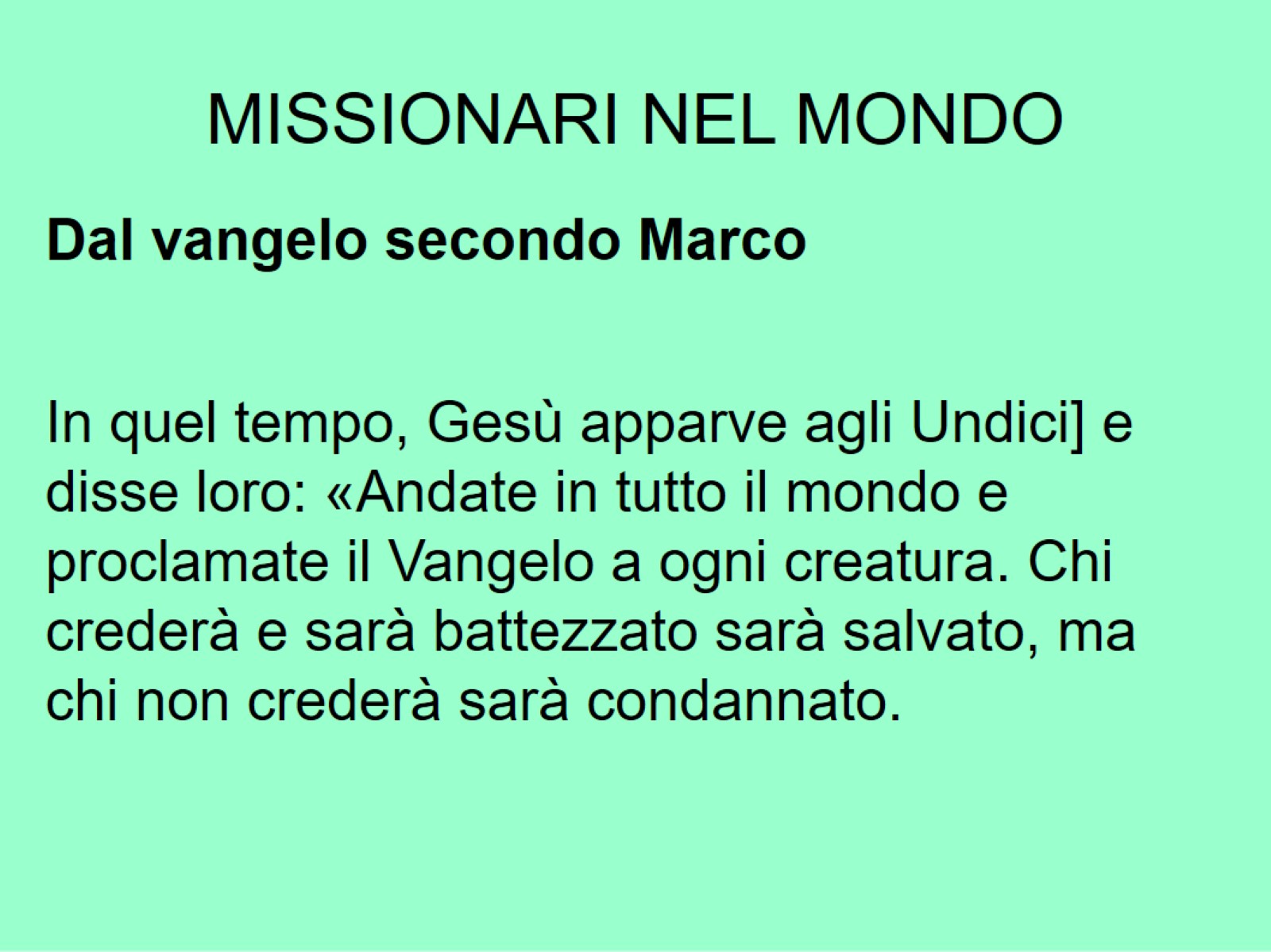 MISSIONARI NEL MONDO
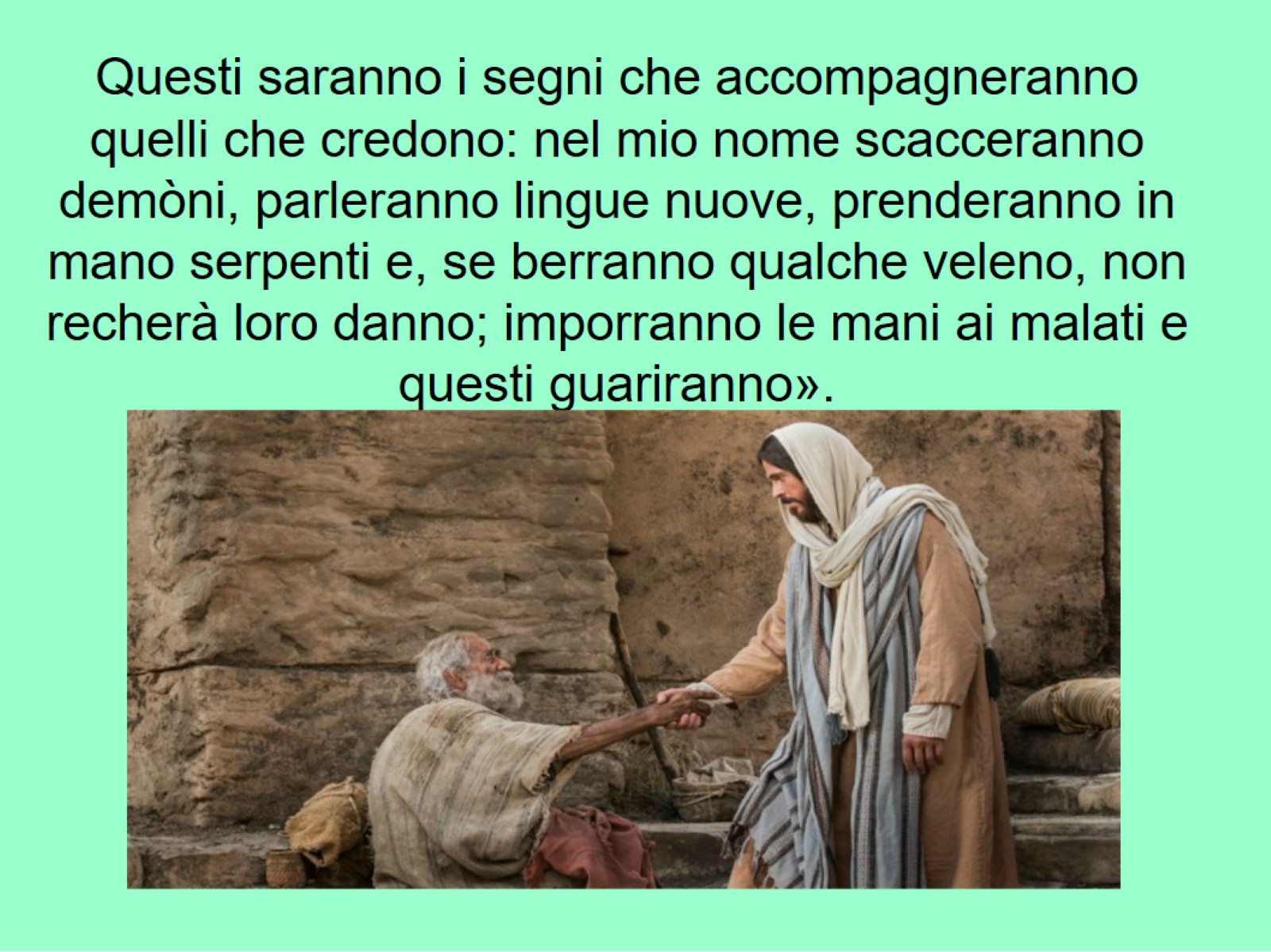 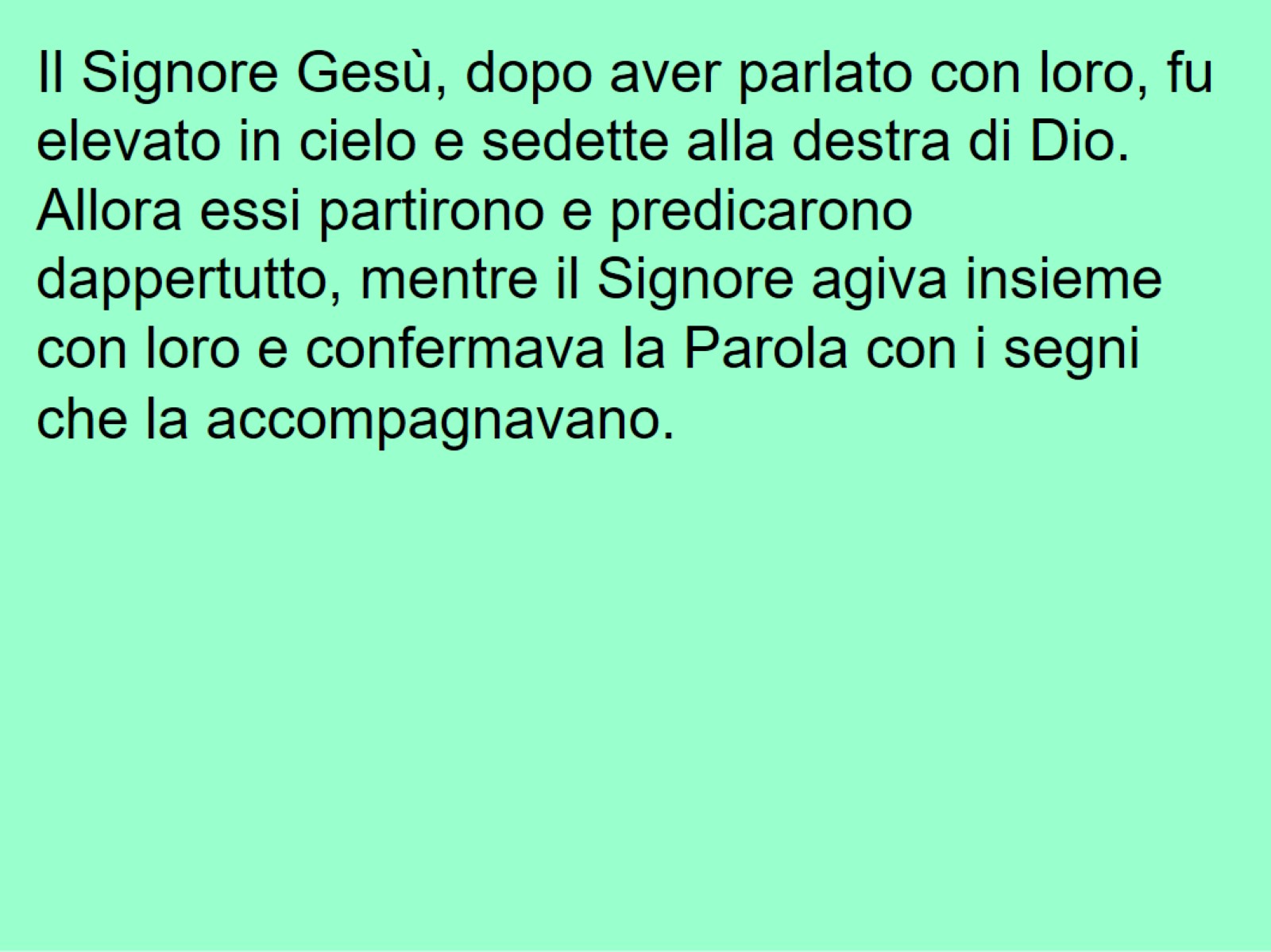 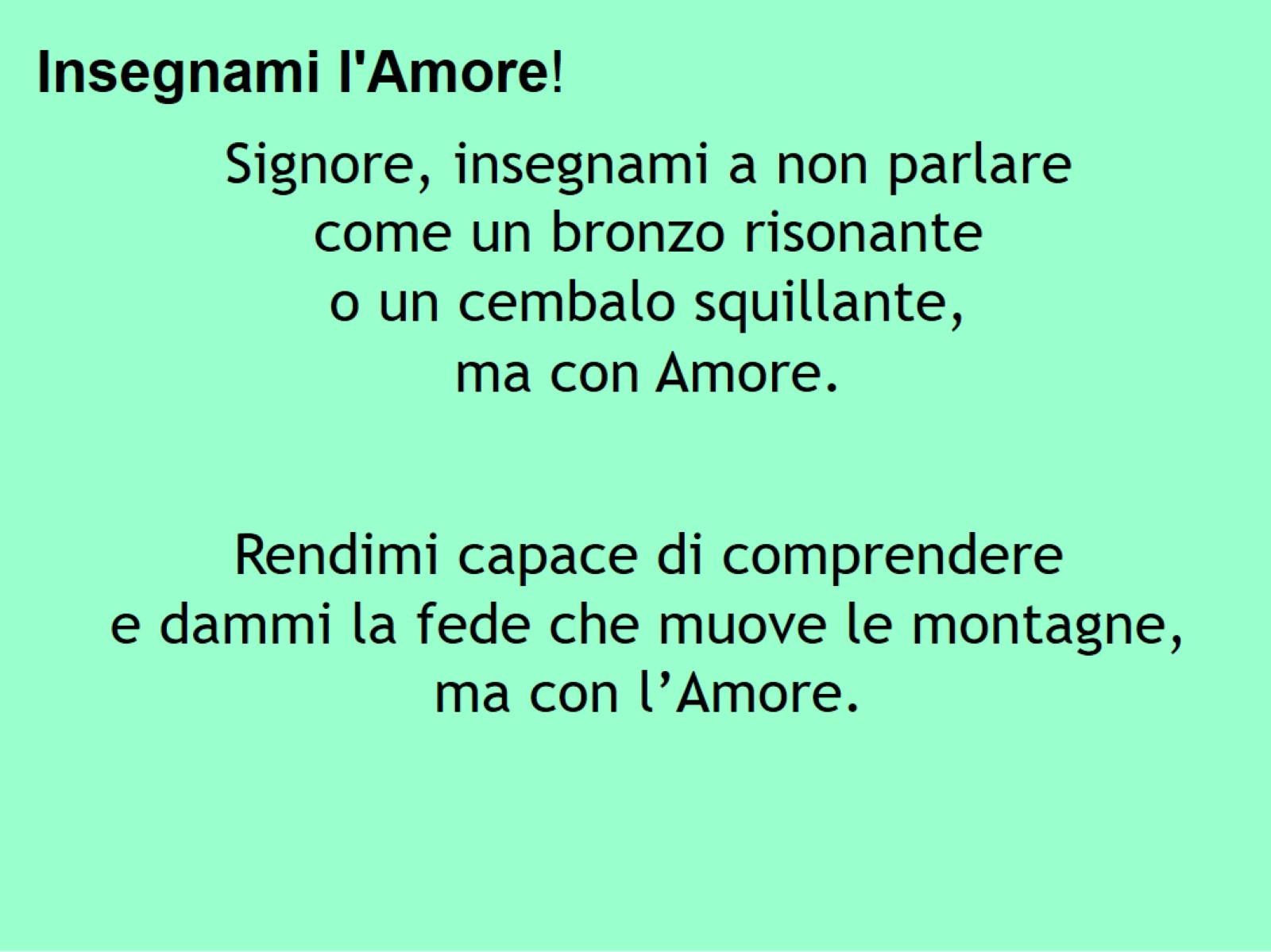 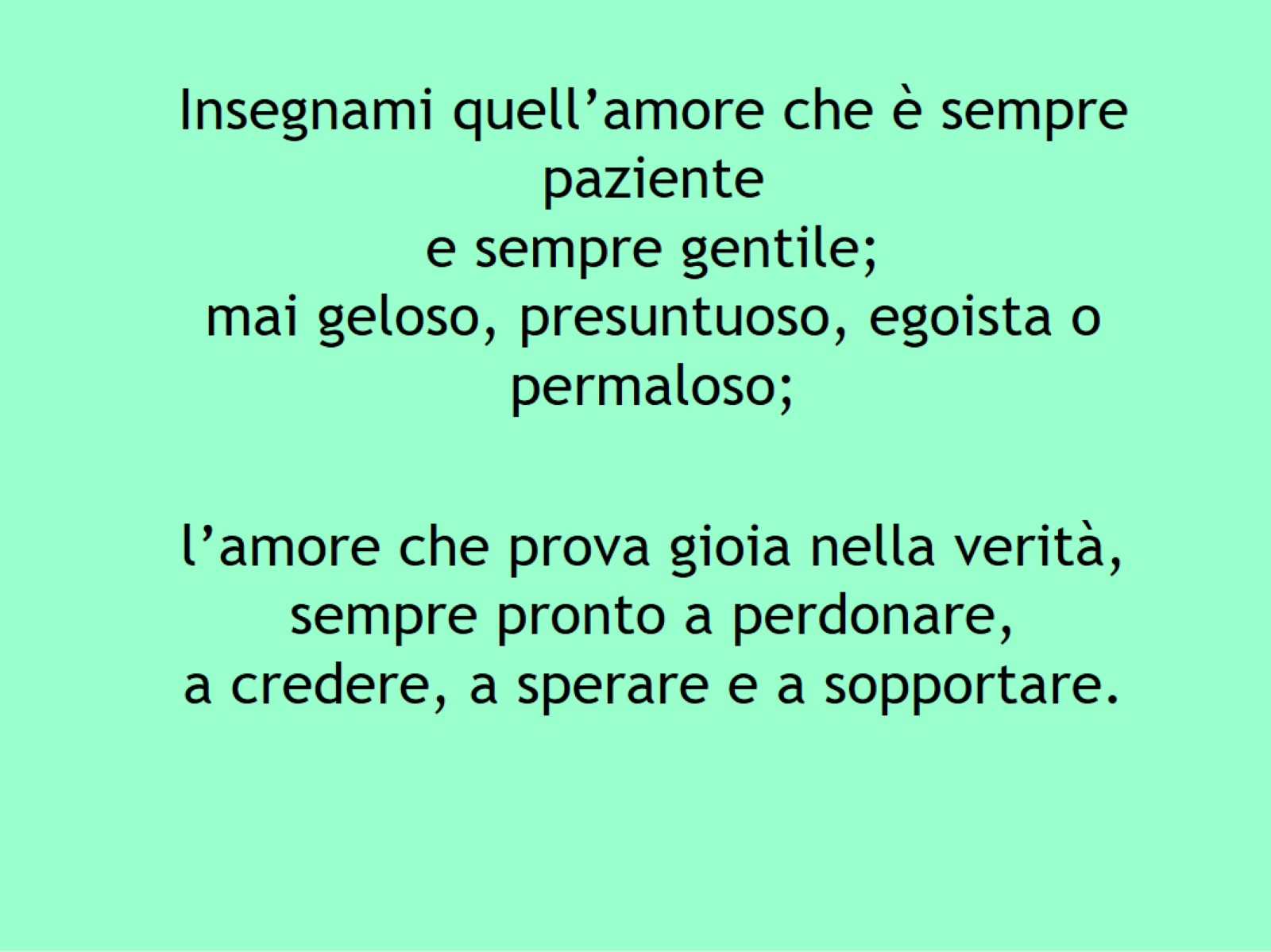 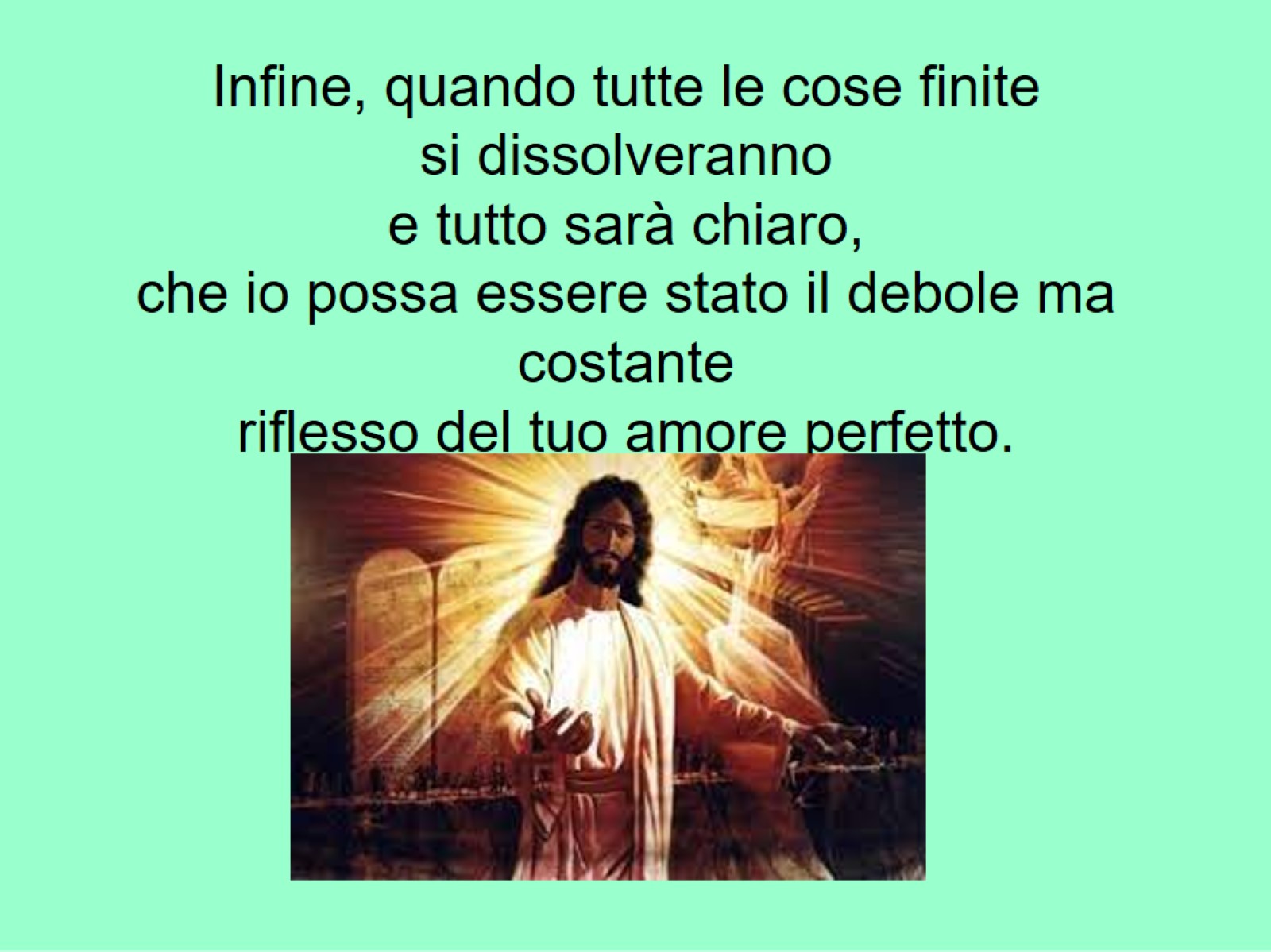 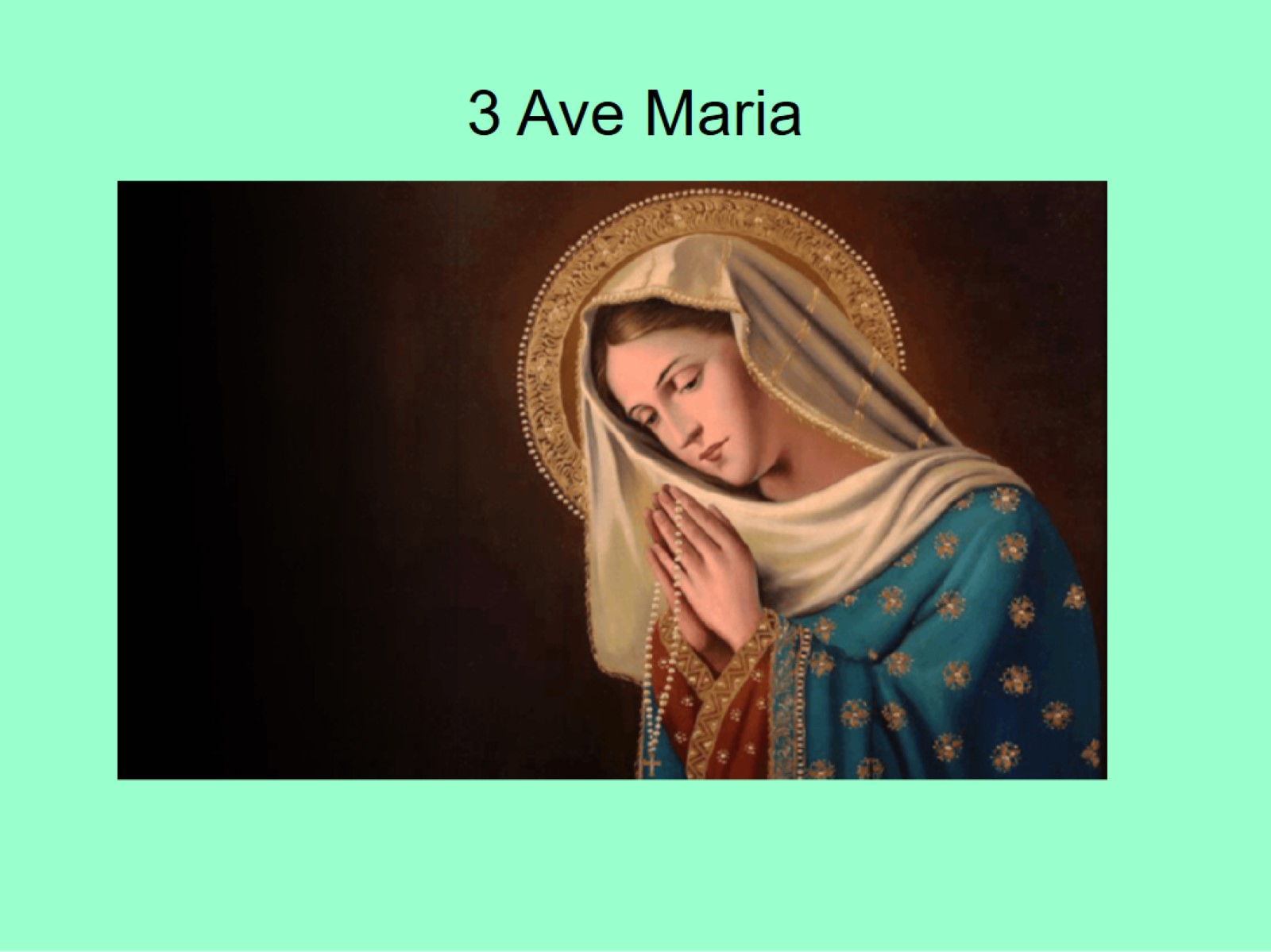